WYCIECZKA OSPSBHP SZCZECIN DO CENTRUM POWIADAMIANIA RATUNKOWEGO28.02.2024 r.
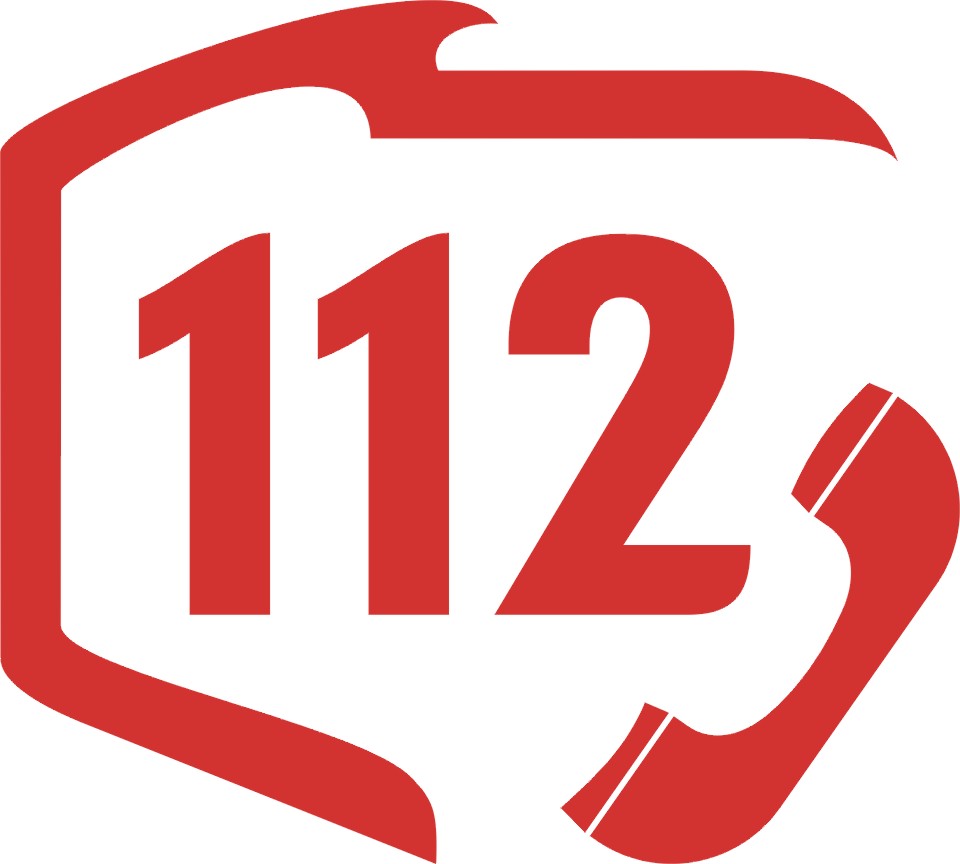 W Szczecinie CPR mieści się w Urzędzie Wojewódzkim i obsługuje województwo zachodniopomorskie, jednakże może też obsługiwać zgłoszenia z całej Polski.W Urzędzie Wojewódzkim mieści się ponadto dyspozytornia medyczna, która obsługuje telefon 999.Pracownicy CPR pracują na dwóch zmianach:I zmianę od  7.00-19.00  obsługuje ok. 12-13 operatorówII zmianę od 19.00-7.00 obsługuje ok. 9-10 operatorów
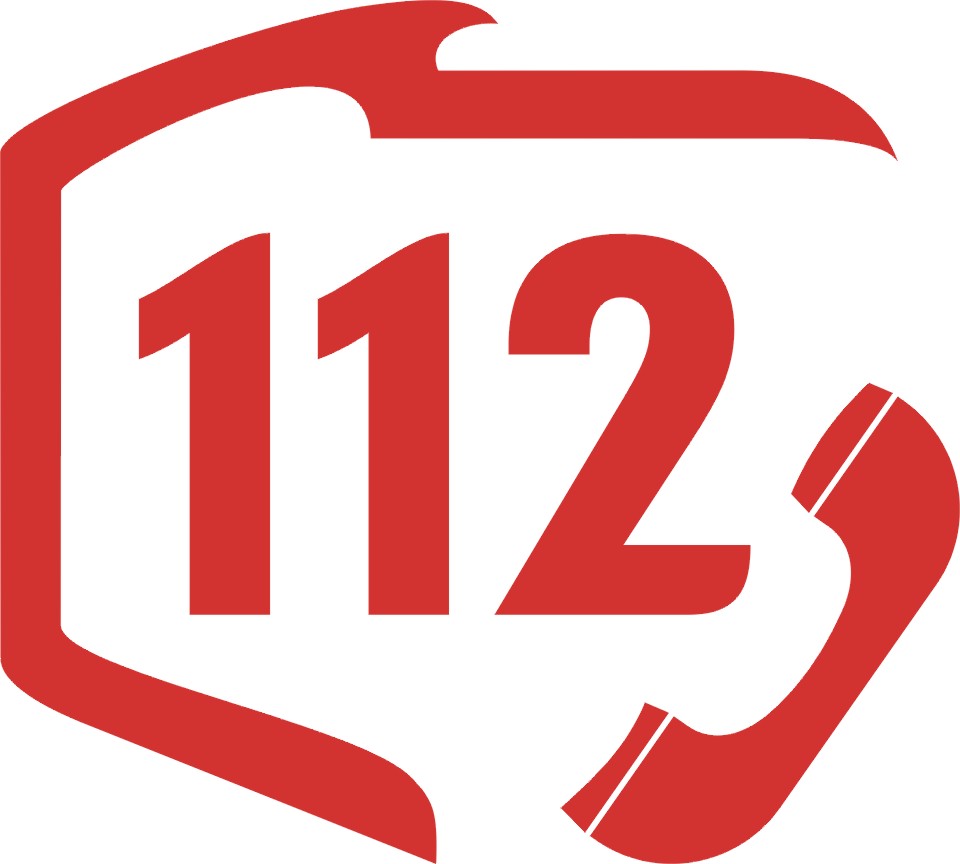 Pracownicy CPR podali statystykę rodzaju zgłoszeń:1. Ok. 33% to zgłoszenia zasadne,2. Kolejne ok. 33 % zgłoszeń to blokowanie numeru alarmowego,3. Następne ok. 33% zgłoszeń to zgłoszenia anulowane.
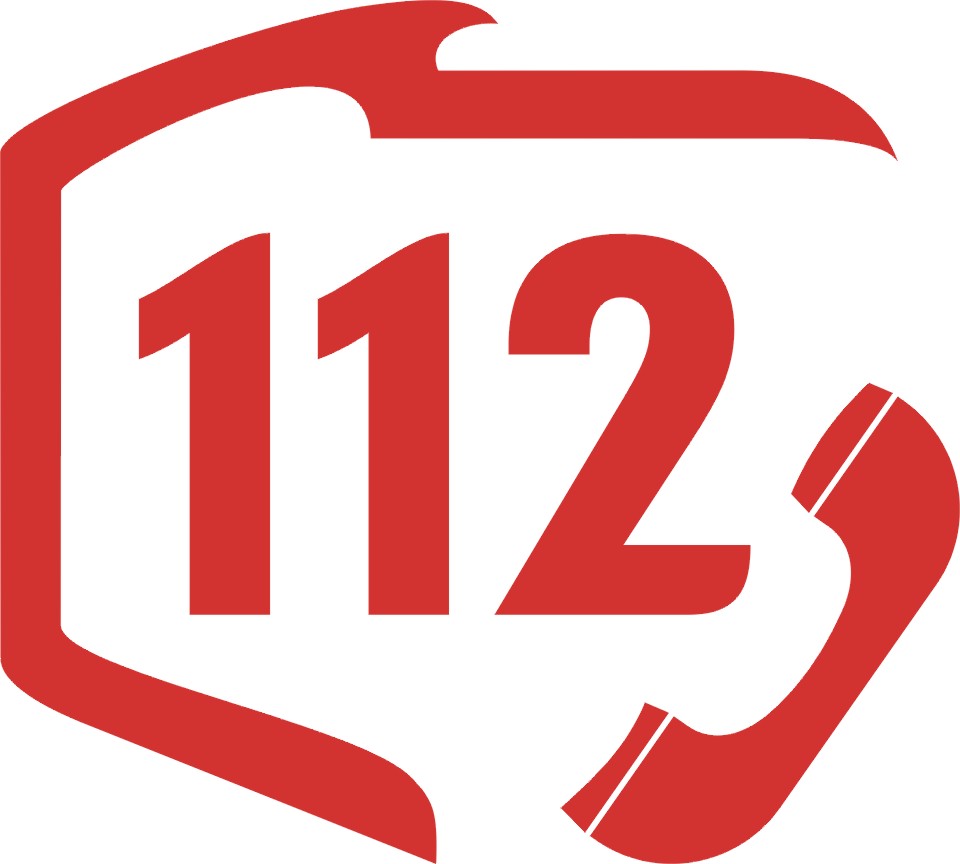 Operatorzy numerów alarmowych w Centrach Powiadamiania Ratunkowego obsługują zgłoszenia dotyczące m.in.:- zagrożenia życia, zdrowia i bezpieczeństwa,- zagrożenia mienia i środowiska (sytuacje nagłe),- zagrożenia czyjejś wolności,- przestępstw lub zakłócania porządku publicznego,- kiedy niezbędne jest natychmiastowe działanie Policji, Państwowej Straży Pożarnej   lub Państwowego Ratownictwa Medycznego.Należy zdzwonić tylko w nagłych, wymagających interwencji służb ratowniczych sytuacjach, takich jak:- wypadki drogowe,- silne krwawienia i uszkodzenia ciała,- omdlenia i utrata świadomości,- pożary,- kradzieże, włamania,- rozboje i inne przypadki użycia przemocy,- podejrzenie prowadzenia pojazdu pod wpływem środków odurzających,- rozpoznania osoby poszukiwanej przez Policję,- inna sytuacja nagłego zagrożenia życia, zdrowia, środowiska, mienia, bezpieczeństwa lub porządku publicznego.
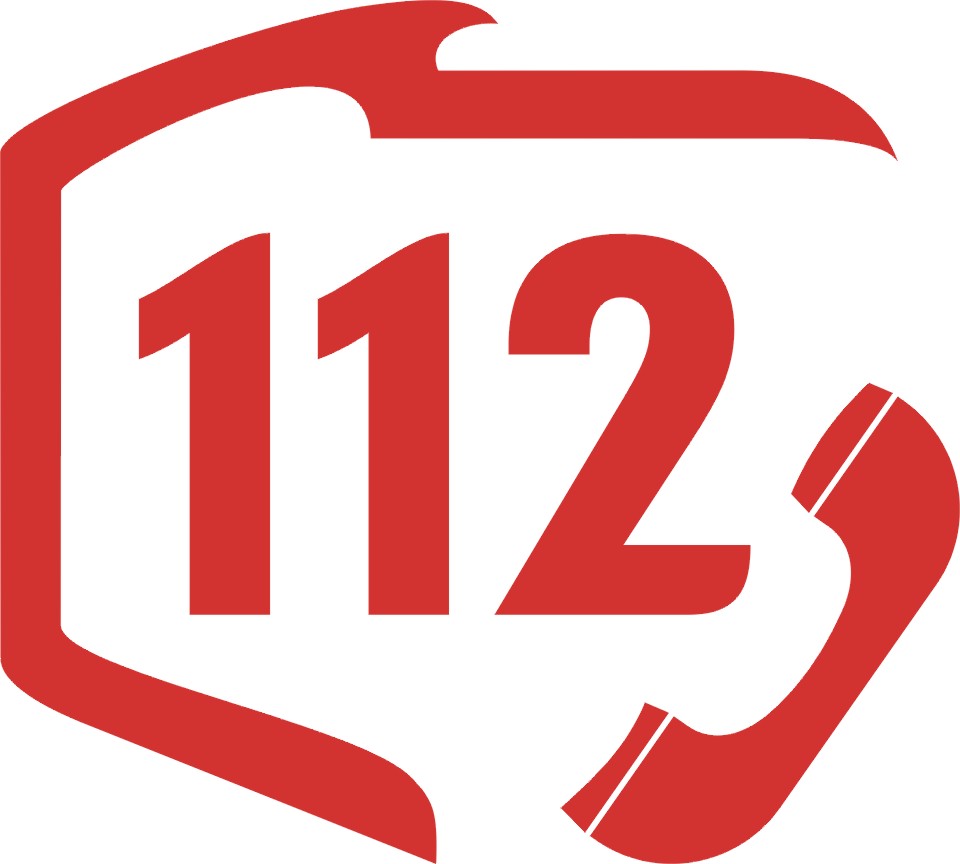 Aplikacja mobilna Alarm112
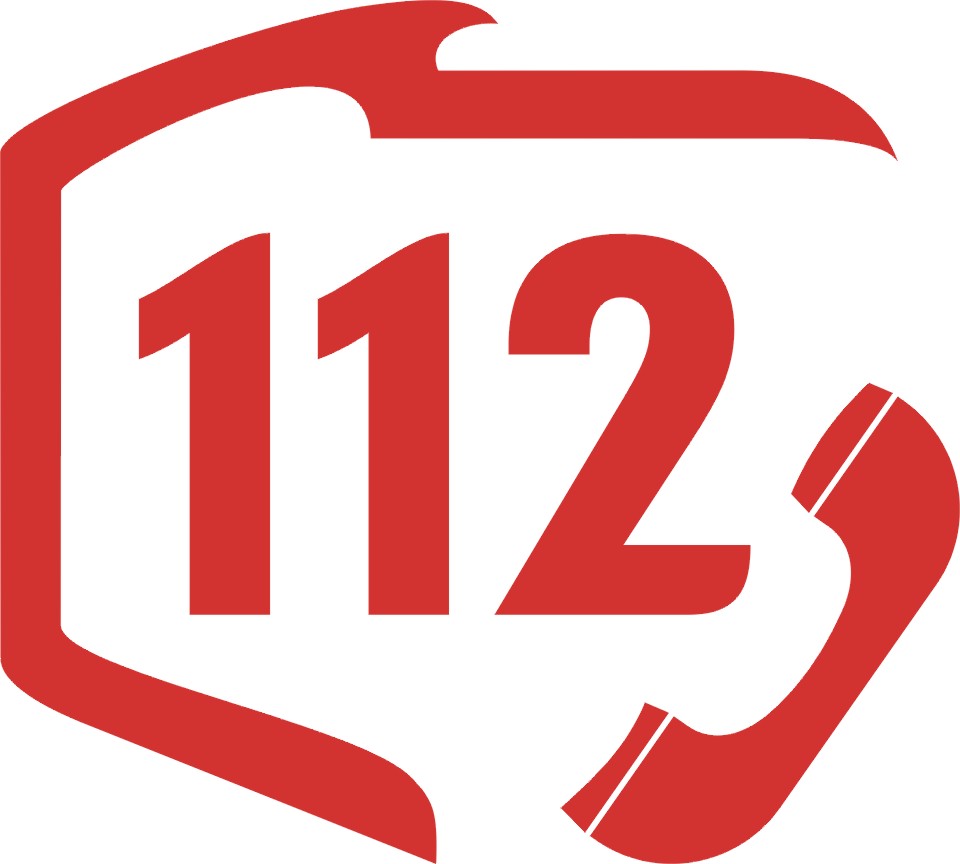 Aplikacja mobilna Alarm112 umożliwia przekazanie zgłoszenia alarmowego do Centrum Powiadamiania Ratunkowego, przez osoby, które nie mogą wykonać połączenia głosowego, w szczególności osoby głuche i niedosłyszące.
W Alarm112 możliwe jest  poprzez wybór odpowiednich piktogramów określenie rodzaju i miejsca zdarzenia oraz wskazanie służby, której pomoc jest konieczna. 
Przekazane w ten sposób informacje umożliwiają Operatorowi Numerów Alarmowych przekazanie zdarzenia do odpowiednich, ze względu na rodzaj i miejsce zdarzenia służb ratunkowych. 
Aby skorzystać z aplikacji mobilnej Alarm112 należy pobrać aplikację i dokonać rejestracji. 
Aplikacja mobilna Alarm112 dostępna jest dla dwóch systemów operacyjnych Android i iOS.
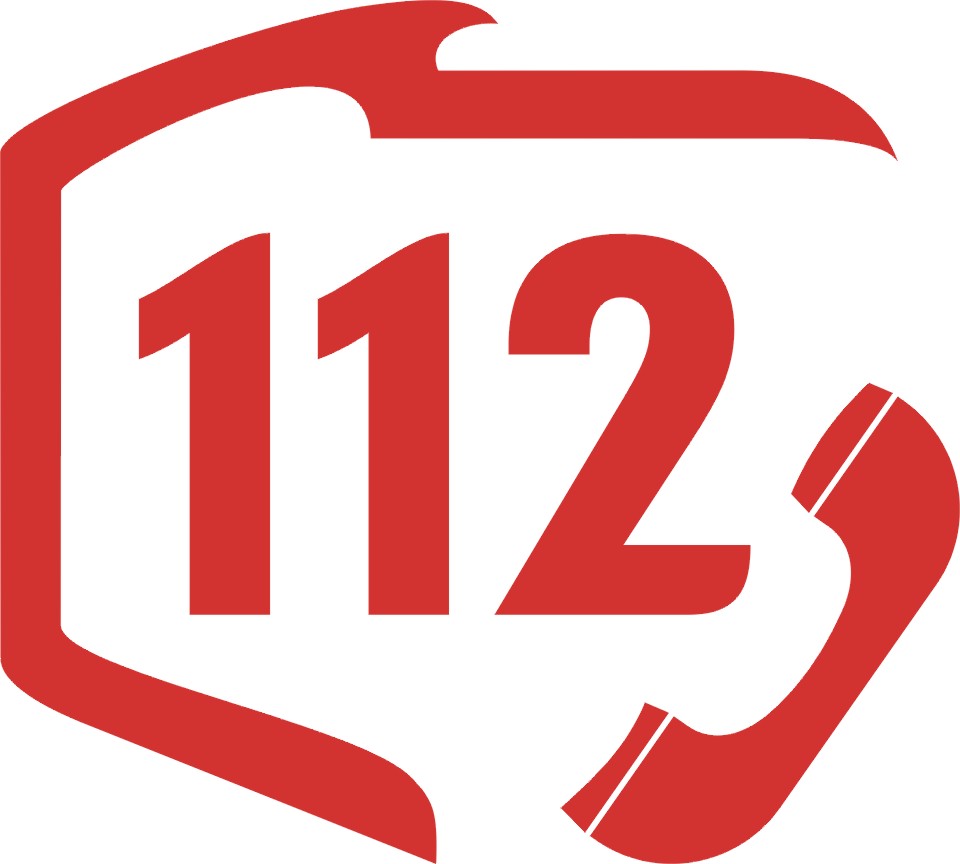 SYSTEM eCALL
System eCALL - ogólnoeuropejski system szybkiego powiadamiania o wypadkach drogowych. Obowiązuje nie tylko we wszystkich państwach unijnych, ale również w Islandii, Norwegii oraz Szwajcarii.Od 1 kwietnia 2018 r. nowo produkowane samochody muszą posiadać system eCALL, który służy do szybkiego powiadamiania służb ratunkowych o zaistniałym wypadku drogowym.Jeśli dojdzie do wypadku – automatycznie połączy się z numerem alarmowym 112. Układ bazuje na informacjach uzyskanych z czujników auta. Kierowca może również nawiązać połączenie samodzielnie, naciskając odpowiedni przycisk. Cel eCALL - zmniejszenie liczby ofiar w wypadkach drogowych dzięki skróceniu czasu powiadomienia i dojazdu służb na miejsce zdarzeń drogowych.
EENA - EUROPEJSKIE STOWARZYSZENIE NUMERU ALARMOWEGO 112
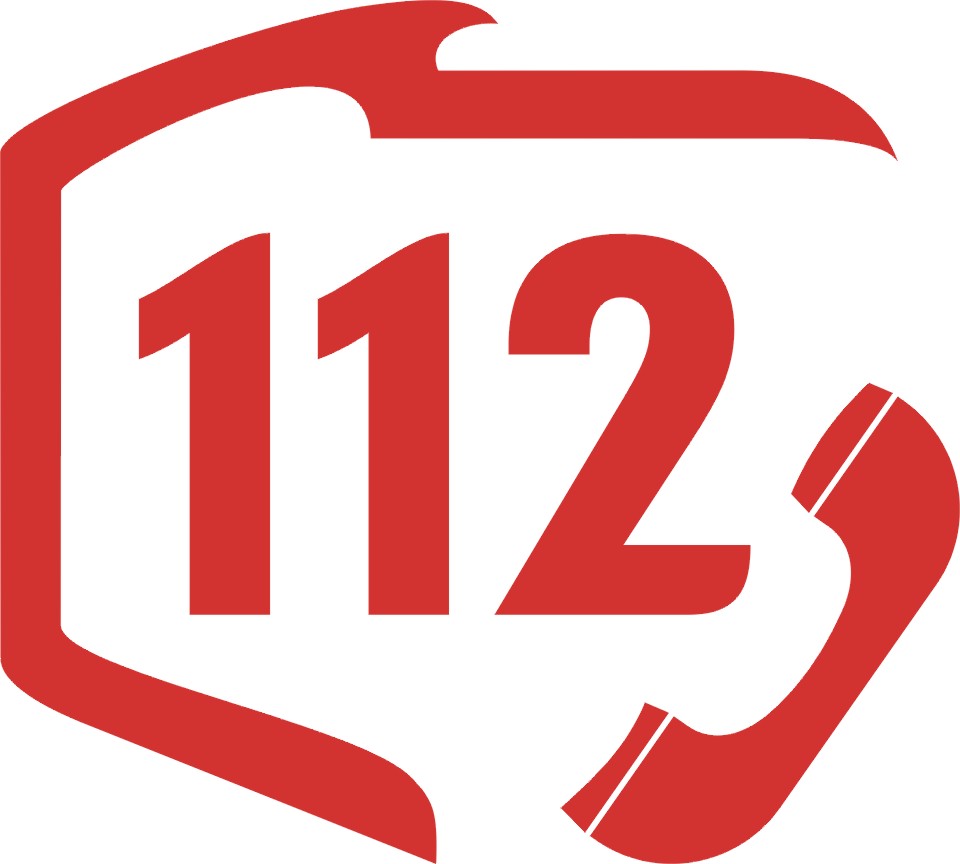 Organizacja pozarządowa, której celem jest przyczynianie się do zwiększenia bezpieczeństwa na terenie UE bez względu, gdzie znajduje się osoba potrzebująca pomocy.  
Ideą EENA jest stworzenie wspólnego ogólnoeuropejskiego, darmowego i dostępnego 24/7 numeru alarmowego 112, który umożliwi wezwanie służb ratunkowych bez barier językowych.
Za pomocą EENA można przekazać informację na temat nagłego zagrożenia życia lub zdrowia na terenie innego państwa członkowskiego.Zgłoszenia alarmowe w ramach EENA w Polsce są obsługiwane przez dwa wyznaczone Centra Powiadamiania Ratunkowego. 
Pozostałe CPR-y po przyjęciu zgłoszenia z danego kraju przekazują informację do wyznaczonych Centrów Powiadamiania Ratunkowego, te przejmują dalszą obsługę zgłoszenia oraz kontaktują się z właściwymi Centrami Powiadamiania Ratunkowego na terenie Europy.